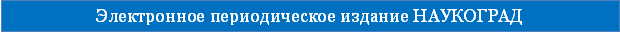 УРОК РУССКОГО ЯЗЫКА  В 3 КЛАССЕ. 
«В ГОСТИ К ЗИМЕ»
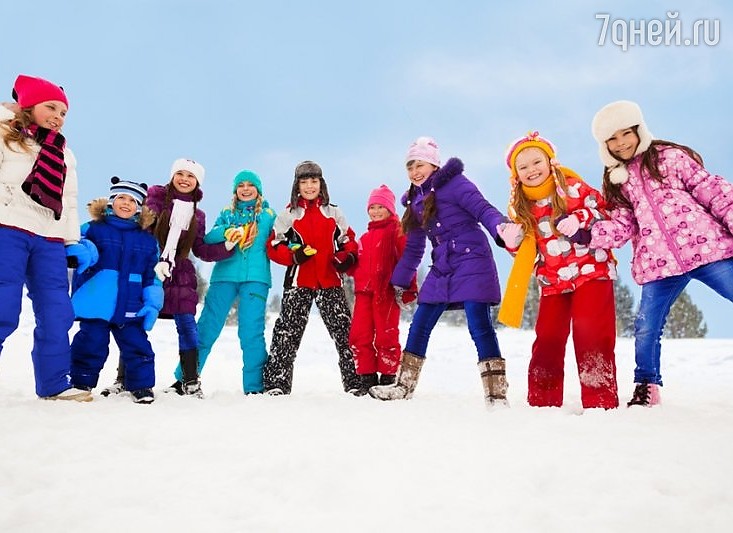 Кабаева Екатерина Петровна
учитель начальных классов
Муниципальное казенное общеобразовательное учреждение 
«Марковская основная общеобразовательная школа»
с.Марково, Кетовский район, Курганская область
Вторая Всероссийская научно-методическая конференция, 10 ноября 2014 - 10 февраля 2015
"Педагогическая технология и мастерство учителя"
Инна, Алла, Эмма, Анна, Жанна, Римма, Кирилл, Филипп.
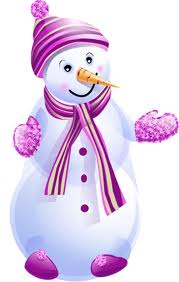 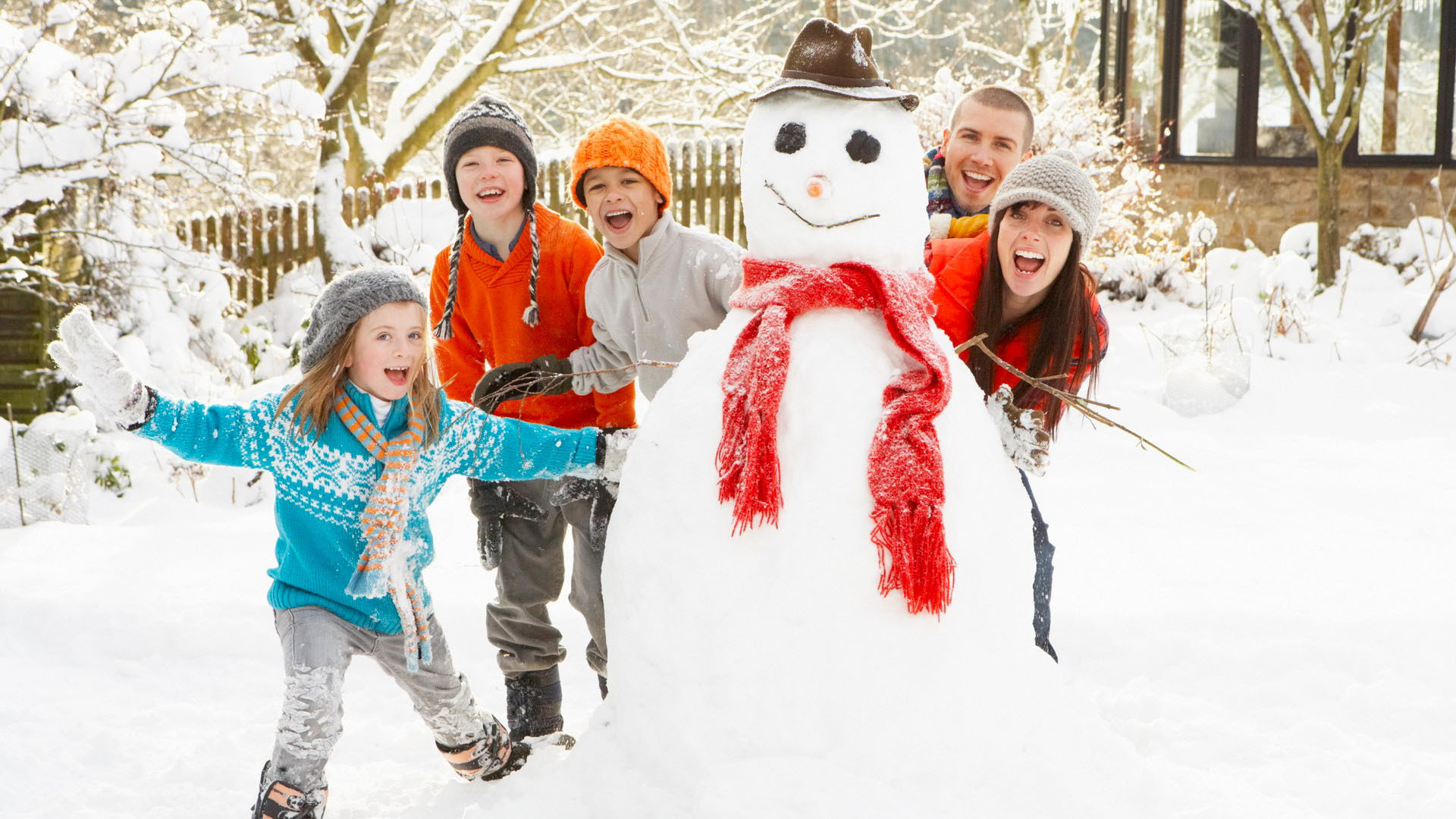 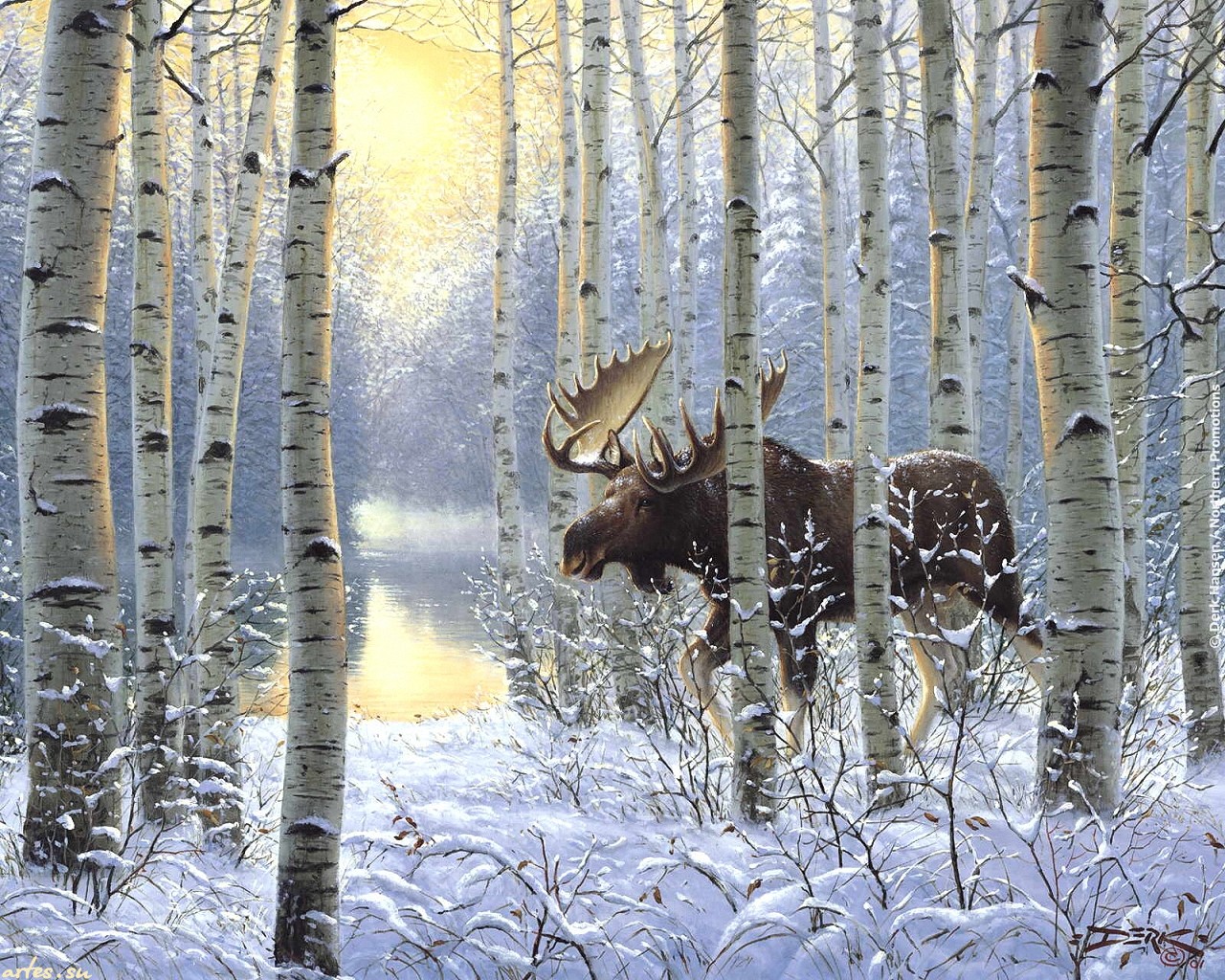 Всё  вокруг  б.лым  б.ло,Всю  д.рогу  зам.ло,Лес ст.ит заворожён,Как  ц.пями скован он.